Formación Ciudadana
Clase 2
Profesor Yerko Ortiz Adrovés
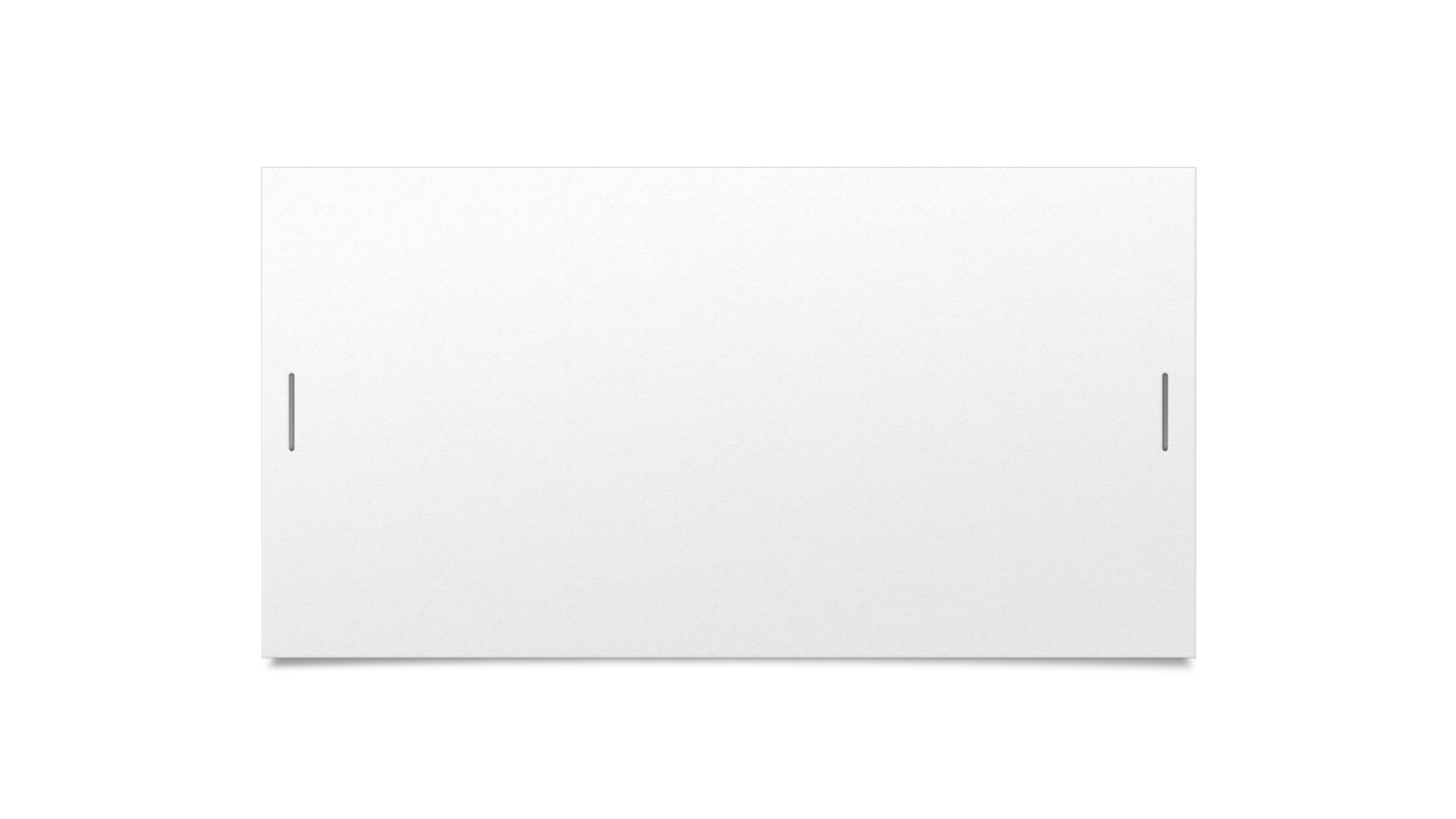 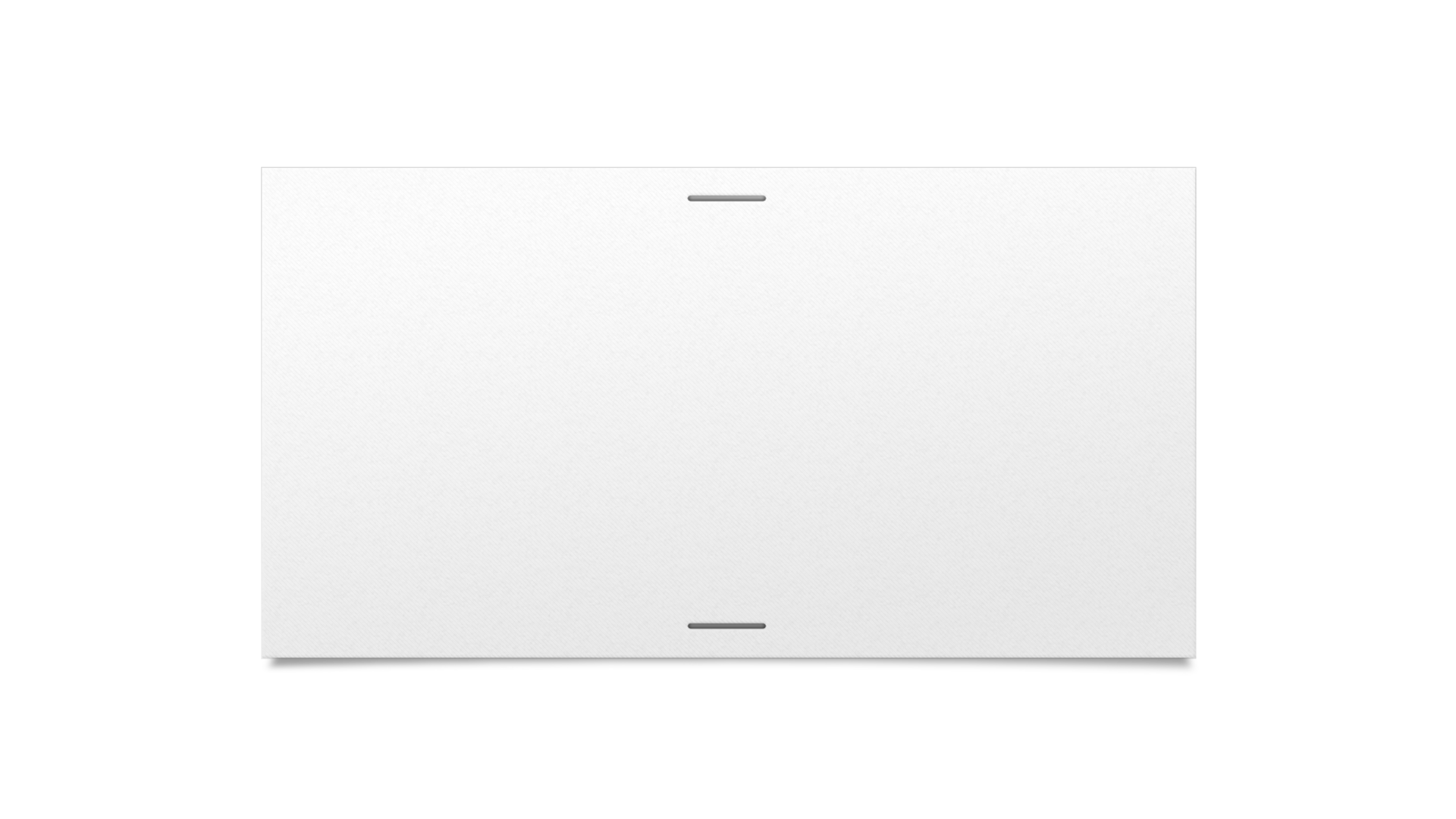 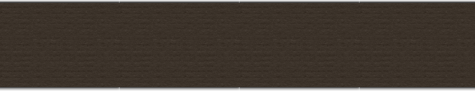 Objetivo de la Clase
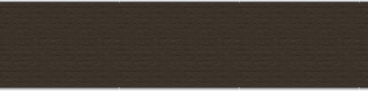 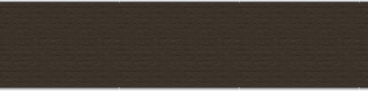 - Reconocer e identificar las características del Estado Chile.
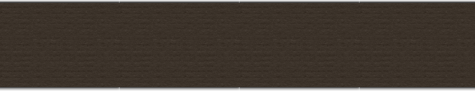 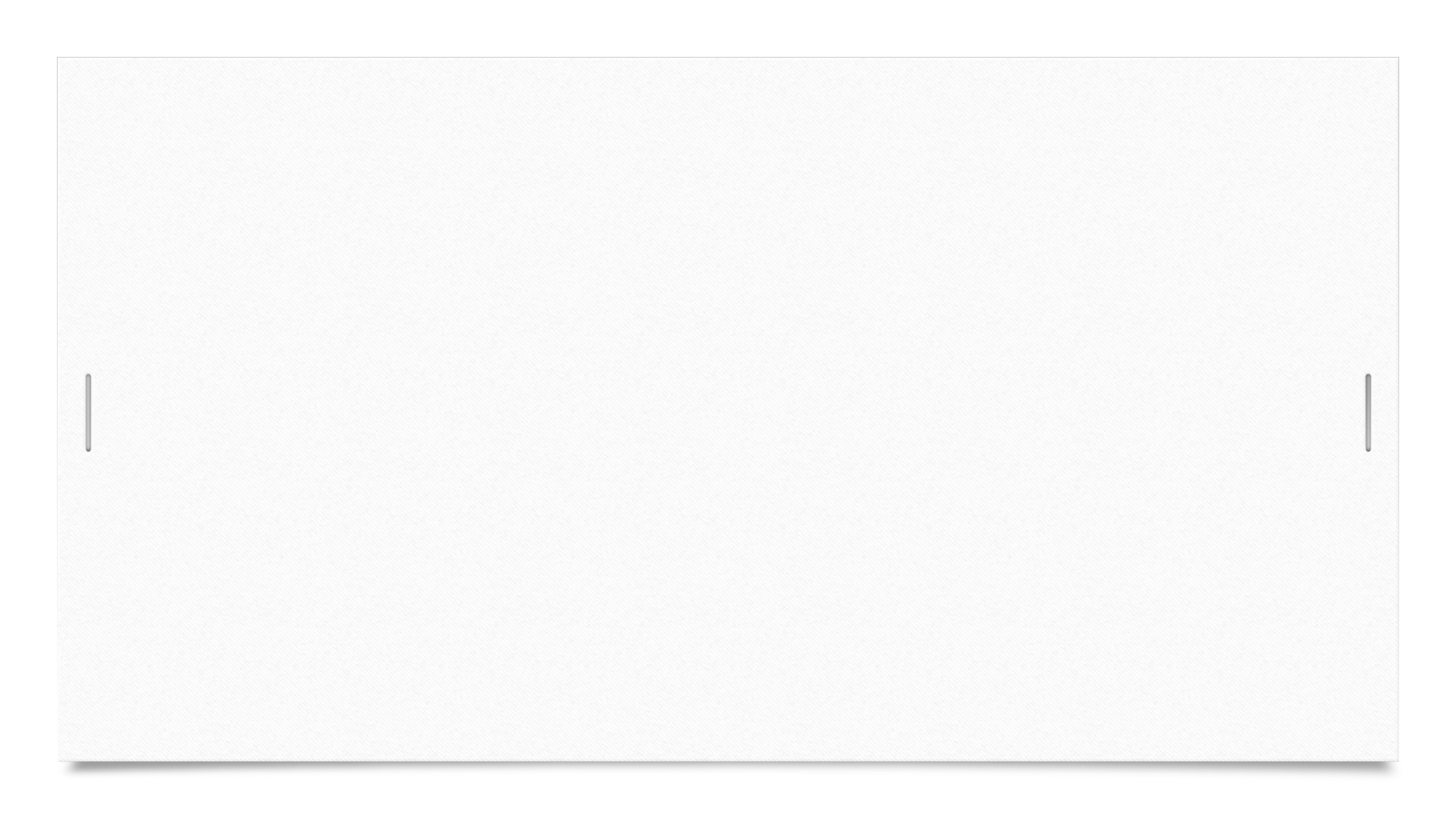 Pregunta
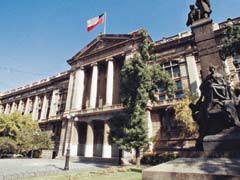 ¿Qué es el Estado?¿Cuál es su importancia?
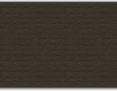 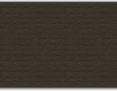 Definición de Estado
“Es una agrupación humana, fijada en un territorio determinado y en la que existe un orden social, político y jurídico orientado hacia el bien común, establecido y mantenido por una autoridad dotada de poder de coerción".
Fuente: Hauriou, A. Derecho constitucional e instituciones políticas, (1971). Barcelona: Editorial Ariel.
Base de la Institucionalidad en Chile…
CONSTITUCIÓN
Artículo 1 – Incisos 4 y 5
“El Estado está al servicio de la persona humana y su finalidad es promover el bien común, para lo cual debe contribuir a crear las condiciones sociales que permitan a todos y a cada uno de los integrantes de la comunidad nacional su mayor realización espiritual y material posible, con pleno respeto a los derechos y garantías que esta Constitución establece. Es deber del Estado resguardar la seguridad nacional, dar protección a la población y a la familia, propender al fortalecimiento de ésta, promover la integración armónica de todos los sectores de la Nación y asegurar el derecho de las personas a participar con igualdad de oportunidades en la vida nacional.”
Características del Estado Chileno
Carácter Instrumental; Según la Constitución, el Estado está al servicio de la persona humana. Esto implica que el Estado no es un fin en sí mismo, sino un medio, un instrumento que tiene como finalidad favorecer el desarrollo integral de los seres humanos.
Finalidad Suprema; El Bien Común: El concepto de Bien Común que plantea la Constitución posee un carácter ético humanista, ya que está en función de la dignidad y los derechos de las personas, buscando hacer efectiva la realización integral de cada una y de todas las personas que integran la sociedad, en todas sus dimensiones.
Deberes; El inciso final del artículo 1 postula los deberes del Estado, aunque la enumeración que plantea no es taxativa, ya que por ejemplo, no considera el respeto y promoción de los derechos humanos, que sí está establecido en el artículo 5 de la misma Carta Fundamental. Entre esos deberes se incluye la seguridad nacional, la que debe ser entendida como la seguridad de la Nación o del Estado en su conjunto, considerando la de los habitantes y sus derechos como personas, la del territorio y la del poder del Estado. Esta seguridad es una condición básica para la consecución de los fines estatales.
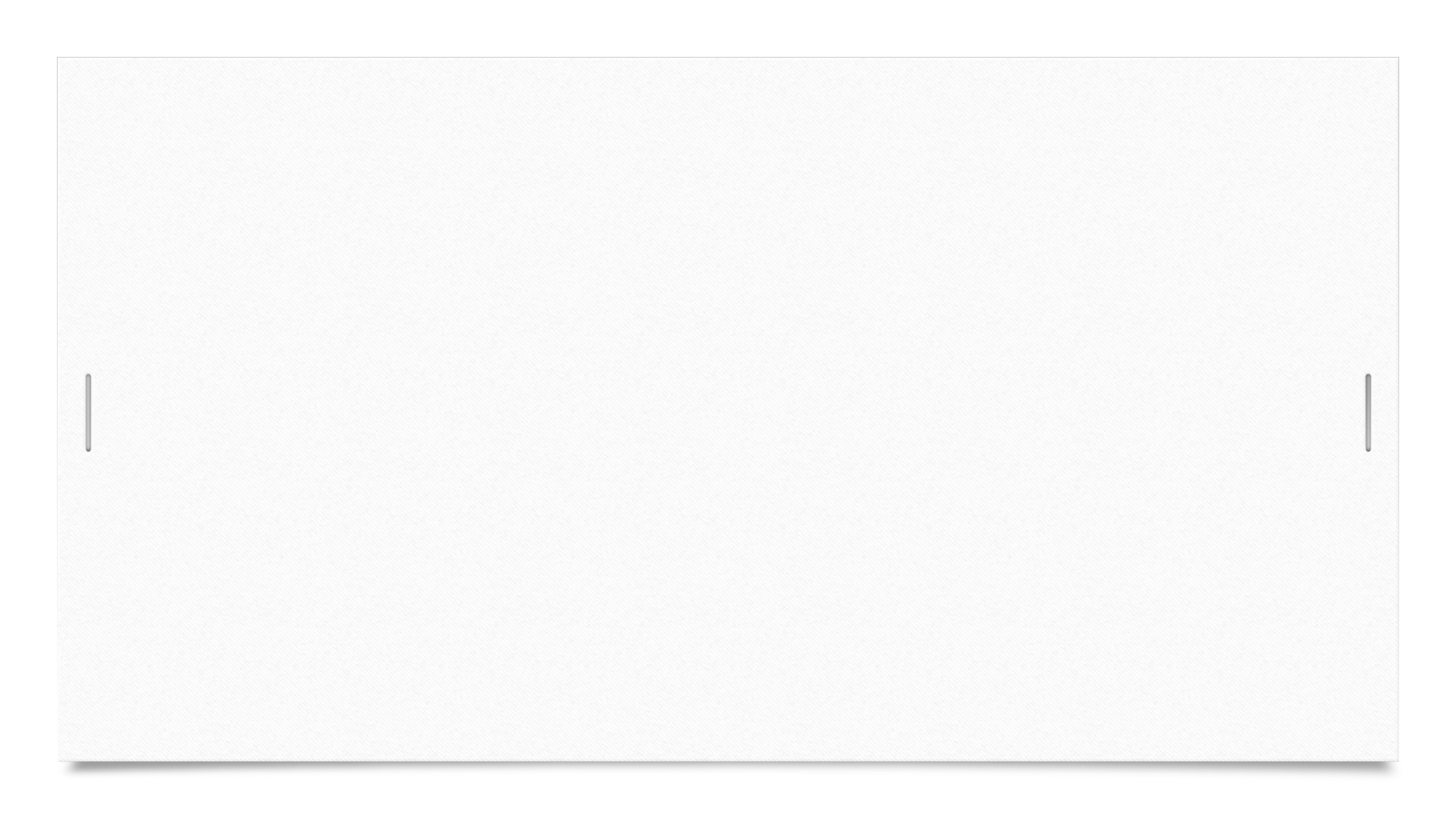 Actividad 1
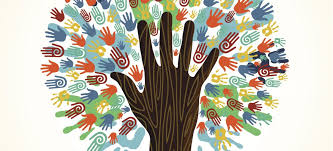 ¿De qué forma el Estado puede aportar al desarrollo del Bien Común como finalidad suprema?. Relacione esta pregunta al análisis de la película Invictus.
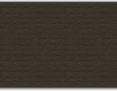 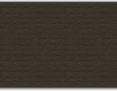